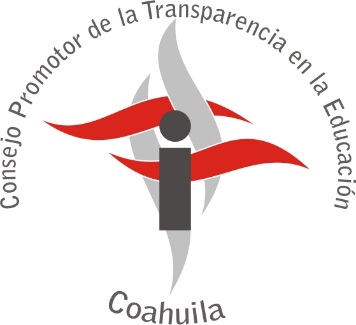 Capítulos Regionales
Objetivo
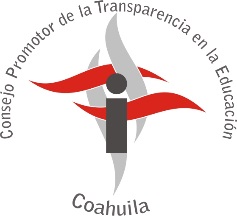 Apoyar, coordinar e implementar, en las diferentes regiones y municipios del Estado, los esfuerzos que se realizan en el seno del Consejo Promotor de Transparencia en la Educación.
Estructura
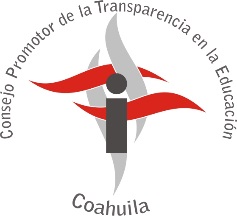 Estructura
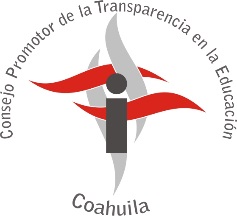 Actividades
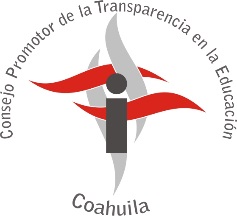